What Do We Know About OERs, Really?
Barbara G. Tucker
Middle Georgia State University
January 13, 2017
A lot in terms of
How to do it
Who is doing it
Where it’s being done
The technologies
The promises
Somewhat more, in terms of
Student satisfaction
Faculty satisfaction
Achievement of learning outcomes
Student Satisfaction
Strong evidence of student preference due to convenience and cost (Baek & Monaghan, 2013) as well as quality (Hilton et al, 2013).
Etext not real preference of majority--yet (Woody, Daniel, & Baker, 2010; Weisberg, 2011; Nicholas & Lewis, 2011; Liu, 2005; Liu, 2011; Bolkan, 2015; Azevedo, 2013; 
Student characteristics (Ngafeeson & Sun, 2015; “Experience factors,” 2015)
Developmental readers (Burgess, Price, & Caverly, 2012)
Discipline (Ciampa, Thrasher, Marston, & Revels, 2013)
However:  cost and convenience outweigh preference for physical book
Our data inconclusive
Which format of the textbook do you prefer? (325 answers)
Electronic/digital   122 (37.5%)
Print only 54 (16.6%)
I like to have access to both  149 (45.8%)
Faculty Satisfaction
Dependent on view of knowledge creation, pedagogy, altruism, self, society
“The Open Courseware concept is based on the philosophical view of knowledge as a collective social product . . . .” - V. S. Prasad, Vice- Chancellor - Dr. B. R. Ambedkar Open University, India (cited in Downes, 2007)
“One interesting thread coming from teacher open responses was a sense that teachers were aware that flaws in open textbooks could be readily fixed” (Hilton et al, 2013).
Faculty Satisfaction
Kansas State University study found (Delimont et al, 2016) significant satisfaction with open/alternative resources in terms of quality and student learning. 
 Allen & Seaman, 2014.
2144 professors surveyed, only 34% were familiar with OER
Of that 34%,  vast majority of those rated them as equal to or superior to publishers’  texts.
Research on British users of OERs (Farrow et al., 2015)
Educators (37.6%) and formal learners (55.7%) say that using OER improves student satisfaction. 
Educators (27.5%) and formal learners (31.9%) agree that OER use results in better test scores. 
OER users (79.4%) adapt resources to fit their needs. 
Educators (79.5%) use OER to get new ideas and inspiration. 
Learners (88.4%) say that the opportunity to study at no cost influenced their decision to use OER. (Not all learners were formal)
Implementation of OER can improve student performance by increased access, but often indirectly through increased confidence, satisfaction, and enthusiasm for the subject.
Study at Athabasca Open University in Canada found what would influence faculty use of OERs (McKerlich et al, 2011)
Factor 			Combined %			Count
Academic quality			87			78
Time to find, review, select		82			74
Knowledge about OER			78			70
Desire to reduce costs for students	74			67
Hardware /software to facilitate use 	74 			67
Environmental concerns		68			61
Reflection/Discussion
Situations where students did not prefer?
Indications of faculty satisfaction/understanding/involvement on your campus?
Achievement of Learning Outcomes
This could be the weakest area of research so far, but improving.
Studies limited so far as to the achievement of learning outcomes of OERs compared to traditional textbooks
Fischer, Hilton, Robinson, & Wiley, 2015 most complete and rigorous
Large sample size 16,727 at 4 colleges and 6 community colleges
15 different courses
Looked at grades, course completion, and enrollment intensity in current and next semester
Treatment group had better course completion and higher enrollment intensity in current and following semester
Course completion and grades mixed, but OERs not worse.
Also
Allen, Guzman-Alvarez, Smith, Gamage, Molinaro, & Larsen, (2015) 
Over 900 students, divided between control and treatment group
Same instructor, consecutive class hours
Chemistry using Chemistry Wiki (OER) and traditional book
No significant difference on final exams

AND

Pilot study at Dalton State College
	OpenStax A & P I and II text
	No significant difference in learning outcomes
	Small sample
Extensive studies becoming more frequent
Hilton et al, 2013 
Scottsdale Community College
Widespread adoption in six math classes
2,043 in 65 sections, 42 instructors
Comparable and better success rates and retention rates except for lowest level of learning support math
Affected by change in policy for lowest level
Difference in lowest level may show consistency with the finding that learning support students struggle with etext.
Research Confounded by:
In some studies the OERs are used only in online courses (Kramer, Neugebauer, Magenheim, & Huppertz, 2015) or MOOCs
Studies of high school students rather than college students (of many ages)(Robinson, Fischer, Wiley, & Hilton, 2014)
Better, more altruistic instructors and users of OERs self-selecting (McKerlich, Ives, & McGreal 2013)
Research asks for student perceptions—are they in a position to know? 
Control group—using the traditional textbook—not all students access the book
Student perceptions could be biased by low/no-cost
OERs are broadly defined and may not be “textbooks” per se but combinations of online resources
Newness of them and different experience of reading etexts
Advantages of OER
Adaptable
Accessible
No significant difference in learning outcomes yet found 
Digital resources can incorporate direct interactivity 
Beneficial for international/emerging economies 
Beneficial for growing community of learners and scholars and emotional ownership (Downes, 2007).
OERs have the capability of meeting outcomes and local standards better (not always realized)
Disadvantages of OERs
Have to find them, create, or adapt.  Adoption and creation are two different activities (McKerlich, Ives, & McGreal, 2013)
 Have to understand open licensing and be sure licenses are correct/in place
Have to be comfortable with technology or willing to learn
Agreement with the whole department in multi-section courses
May need updating and adaption, rather than just “going by the standard textbook.”    
Have to vet them yourself for quality—NO ASSUMPTIONS
Effort involved may not translate to personal outcomes desired
Outstanding Questions
What is the purpose of a textbook?
Is cost the main criterion for adoption of OER? What does “free” really mean? (social vs. cost)
The “whys” of data not fully explored – mitigating circumstances?
Do those who use OERs have an ethical obligation to create OERs? (Stephenson, 2005, cited in Downes, 2007)
Sustainability and the meaning of “free”  (cost vs. usage vs. ?)
Revisions of resources – when, how?
THE DALTON STATE STORY
Nine grants
Two in biological sciences:  use of OpenStax Anatomy and Physiology book and development of NCTS lab manual for Biology 1107 and 1108
Three in social sciences:  use of OpenStax psychology textbook; use of OpenStax sociology textbook; use of two different open textbooks and resources for American Government
Two in School of Education to collate open resources in two introductory education courses to replace textbook
One in English:  create/adapt open textbook for ENGL 0098 (QEP)
One in communication:  create a textbook to replace Lucas, The Art of Public Speaking
COMM 1110
Awarded Round 3, began July 2015
Plan:  write book and create ancillaries
Motivation
Cost of text
Too frequent new editions
Dealing with publisher’s rep
Used part of an existing (but weak) public speaking text, which ended up constituting about ¼ of 320-page book (that writer did not want attribution!)
Housed on our libguides, and here in Georgia View sections, and GA Knowledge Repository.
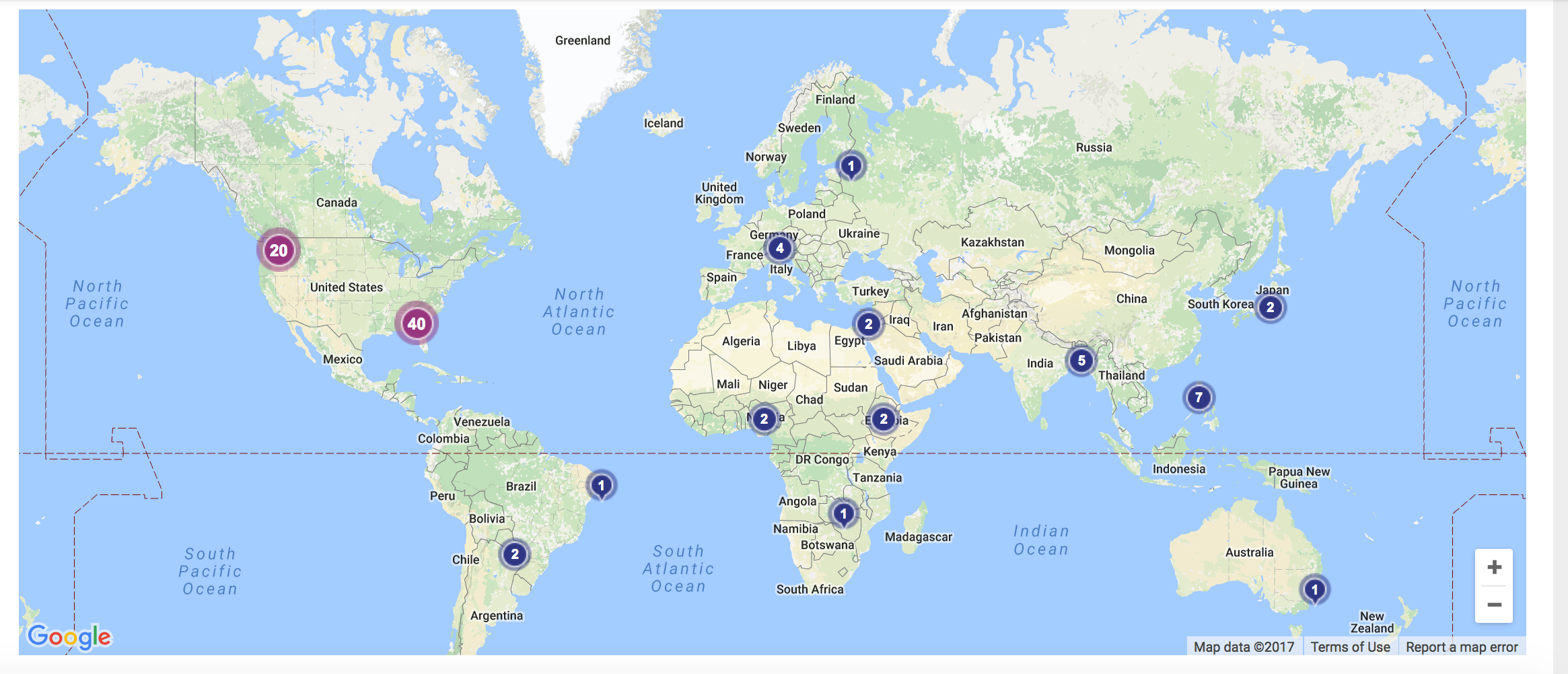 Good things:  Data points
Successful pilot in Summer 2016
Somewhat successful full implementation in Fall 2016
Help from Auxiliary Services
Student Satisfaction
Learning outcomes
If you used the digital version, how did you access it (check all the apply)? 
Desk computer 76
Laptop computer – PC  152
Laptop computer – MAC 68
IPad 29
Tablet of another brand 13
Cell phone 82
Comparison to other books
(From Fall 2015 survey) I found the reading level of (the current publisher’s textbook) to be ___   to read than other textbooks (254 responses)
Harder to read 11 (4.3%)
About right 145 (57.1%)
Easier  98 (38.6%)
In comparison to my other textbooks, I find Exploring Public Speaking to be (298 answers)
Harder to read  13  (4.4%)
About the same to read  155 (52%)
Easier to read  130 (44%)
Comparison with other textbooks
In comparison to my other textbooks, I find Exploring Public Speaking to be (286 answers)
Less interesting  46 (16%)
About the same level of interest  190 (66.4%)
More interesting  50 (17.5%)
(From Fall 2015 survey) I found (the current publisher’s textbook) to be _____ to read than other textbooks. (258 responses)
Less Interesting 59 (22.9%)
At the same level of interest 164 (63.6%)
More interesting  35 (13.6%)
Comparison with previous text
(Fall 2015 Survey) I have read __ of the chapters/pages assigned in the textbook for this class. (252 responses)

100%  27 (10.7%)
75%  77(30.5%)
50  52 (20.6%)
25% 57 (22.6%)
0%  39  (15.5%)
(Fall 2016 Survey) I have read approximately ___% of the chapters/pages assigned in the OER textbook for this class. 372 answering.
100% 28 (7.5%)
75% 146 (39%)
50% 131 (35.2%)
25%  55  (14.8%)
0% 12 (3.2%)
My instructor used the book Exploring Public Speaking   282 answers
As the primary source of information for the class  119  (42%)
As a complement added to the material given in  lectures and PowerPoints  163  (58%)
Course Assessment Data
Spring 2016 (publisher’s book)
Traditional, main campus – all four measures met 
Traditional, off-campus site – all four measures met 
Hybrid - not taught
Fall 2016 (OER)
Traditional, main campus – all four measures met
Traditional, off-campus site – all four measures met
Hybrid – three of four measures met
Average GPAs in course
Summer 2015  2.71  
Fall 2015 2.84
Summer 2016 (pilot)  3.25
Fall 2016 (first semester of implementation)  2.66
Obstacles
Co-writer, Kris Barton,  passed away in May
Fulfilling all the requirements was stressful
Faculty involvement lukewarm
Will need to be revised in summer
Grades went down somewhat
Grade distributions
Most frequent praise (over 100)
Free
Written by and about Dalton State College
Examples
Helped me be successful in course
Ease of reading
Outlines samples in back
Organization of chapters
Available in digital and print
Three most frequent criticisms
Boring and hard to follow
Lack of online materials
Graphics/look
Challenges to Faculty Creation of OERs
Why? 
 Because what they want in currently existing OERs doesn’t exist
Because publisher’s textbook cost is not balanced by quality
Because publisher’s textbook does not meet individualized needs of curriculum or students (e.g., too long)
Because there is some external incentive supporting the desire to create their own OERs (and equaling the effort involved)
Challenges to Faculty Creation of OERs
Why not? 
Time
Lack of information, especially on licensing and repositories
Lack of encouragement from supervisor or tenure/promotion system (not original research)
Multiple section course and other faculty have no interest in using the text
Once past those:  Decisions
Starting from scratch or using previous created materials of one’s own
Deciding what open licensed to use, remix, or borrow;   finding issues and vetting them (Judith & Bull, 2016; Belikov & Bodily, 2016).
Writing information versus creating pedagogically sound text 
Selling idea to other faculty, engagement, agreement of chairs and deans
And . . .
Localizing and contextualizing existing materials that are being remixed.
Interactivity/formatting/design/accessibility/distribution are huge issues
Revision  
How often?  Format may allow constant revision theoretically, but would you want to do that, except to correct mistakes?  
How extensive? 
Links to external materials going dead – could happen between revisions
Engaging other stakeholders
Opportunities
Faculty development, especially on the technology and the licensing
Time allotted, if not money, for creation and updating.
Further research into outcomes, not just what but why.
Tying the use of OERs to quality improvement for accreditation purposes
Encouragement of teams to avoid burnout and one faculty member’s having sole responsibility.
Conclusion:  What I’ve learned
OERs are a global phenomenon that will only grow 
There is more to them than providing low-cost materials; philosophical questions about knowledge construction, the goal of the university and education; postmodern views of higher education and the need for theoretical bases (Knox, 2013).
Future questions may be 
sustainability
cultural sensitivity
quality control
 plateaued adoption (or growing expectation), 
addressing faculty barriers to creation and use (such as confusion of terminology and discoverability) (Belikov & Bodily, 2016).
References
Azevedo, A.  (2013, February 1).  Pay nothing?  Easier said than done.  Chronicle of Higher Education, 59(21), A18-A19.
Allen, G., Guzman-Alvarez, A., Smith, A., Gamage, A., Molinaro, M., & Larsen, D. S. (2015). Evaluating the effectiveness of the open-access ChemWiki resource as a replacement for traditional general chemistry textbooks. Chemistry Education Research And Practice, 16(4), 939.
Allen, I.E. & Seaman, J. (2014).  Opening the curriculum:  Open educational resources in U.S. higher education.  Pearson:  Babson Survey Research Group. 
Baek, E., & Monaghan, J. (2013). Journey to textbook affordability: An investigation of students' use of eTextbooks at multiple campuses. International Review Of Research In Open And Distance Learning, 14(3), 1-26.
Belikov, O. M. & Bodily, R.  (2016). Incentives and barriers to OER adoption: A qualitative analysis of faculty perceptions. Open Praxis, 8Idoi:10.5944/openpraxis.8.3.308
Bliss, T. J., Robinson, T. J., Hilton, J., & Wiley, D. A. (2013). An OER COUP: College teacher and student perceptions of open educational resources. Journal Of Interactive Media In Education, 2013(1).  DOI: http://doi.org/10.5334/2013-04
Bolkan, J.  (2015, September 1).  Survey: Most students prefer traditional texts over e-Books.  Campus Technology.com.  Retrieved from https://campustechnology.com/articles/2015/09/01/survey-most-students-prefer-traditional-texts-over-ebooks.aspx
Burgess, M. L., Price, D. P.,  & Caverly, D. C. (2012, Fall).   Digital literacies in multiuser virtual environments among college-level developmental readers.  Journal of College Reading and Learning, 43(1), 13-30.   
Ciampa, M., Thrasher, E., Marston, S., & Revels, M. (2013). Is acceptance of E-textbooks discipline-dependent? Comparing business and non-business student perceptions. Research In Higher Education Journal, 20.
Downes, S. (2007). Models for sustainable open educational resources.Interdisciplinary Journal of Knowledge and Learning Objects, 3, 29-44. Retrieved from ijello.org/Volume3/IJKLOv3p029-044Downes.pdf
Clarke, V. (2015). Experience factors related to students’ perceptions of eTexts: extending the Technology Acceptance Model. Retrieved from https://dt.athabascau.ca/jspui/handle/10791/66 
Farrow, R., Pitt, R., Arcos, B. l., Perryman, L., Weller, M., & McAndrew, P. (2015). Impact of OER use on teaching and learning: Data from OER Research Hub (2013-2014). British Journal Of Educational Technology, 46(5), 972-976. doi:10.1111/bjet.12310
Fischer, L., Hilton, J. I., Robinson, T. J., & Wiley, D. A. (2015). A multi-institutional study of the impact of open textbook adoption on the learning outcomes of post-secondary students. Journal Of Computing In Higher Education, 27(3), 159-172.
Hilton, J. I., Gaudet, D., Clark, P., Robinson, J., & Wiley., D. (2013). The adoption of open educational resources by one community college math department. International Review Of Research In Open And Distance Learning, 14(4), 37-50. 
Hsu, L. S., Walsh, E., & Malhotra, R. (2014). What Technology Do Students Use: Implications for Faculty Development. Digital Commons@Georgia Southern.
Judith, K.,& Bull, D. (2016 March).  Assessing the potential for openness:A framework for examining course-level OER implementation in higher education. Education Policy Analysis Archives, 24(42), 1-19.
Knox, J. (2013). Five critiques of the open educational resources movement. Teaching In Higher Education, 18(8), 821-832. 
Krämer, B. J., Neugebauer, J., Magenheim, J., & Huppertz, H. (2015). New ways of learning: Comparing the effectiveness of interactive online media in distance education with the European textbook tradition. British Journal Of Educational Technology, 46(5), 965-971.
Liu, H. (2011). What do the college millennial learners say about an open source digital textbook for a teacher education course?  Journal Of Technology Integration In The Classroom, 3(1), 17.
Liu, Z.  (2005).  Reading behavior in the digital environment: Changes in reading behavior over the past ten years.  Journal of Documentation, 61( 6), 700-712.
McKerlich, R., Ives, C., & McGreal, R. (2013). Measuring use and creation of open educational resources in higher education. International Review Of Research In Open And Distance Learning, 14(4), 90-103. 
Ngafeeson, M. N. & Sun, J. (2015).  The effects of technology innovativeness and system exposure on student acceptance of E-textbooks.  Journal of Information Technology Education:  Research, 14, 55-71.  Retrieved from http://works.bepress.com/madison_ngafeeson/8/
Ngafeeson, M.N.  Sun, J.  (2015). "E-Book acceptance among undergraduate students: A look at the moderating role of technology innovativeness" International Journal of Web-Based Learning and Teaching Technologies, 10(3).  Retrieved from http://works.bepress.com/madison_ngafeeson/9/
 Nicholas, A. J., & Lewis, J. K. (2011). Is free really cost-effective? A case study of open access e-textbook usage in several undergraduate business courses. Proceedings Of The Northeast Business & Economics Association, 350-354.
Robinson, T. J., Fischer, L., Wiley, D., & Hilton, J. I. (2014). The impact of open textbooks on secondary science learning outcomes. Educational Researcher, 43(7), 341-351. 
Sutton, S.C. & Chadwell, F. A.  (2014).  Open textbooks at Oregon State University:  A case study on new opportunities for academic libraries and university presses.  Journal of Librarianship and Scholarly Communication, 2(4), 34-48.  doi:  10.7710/2162-3309.1174 
Weisberg, M. (2011). Student Attitudes and Behaviors Towards Digital Textbooks. Publishing Research Quarterly, 27(2), 188-196. doi:10.1007/s12109-011-9217-4
Woody, W. D., Daniel,  D. B.,  Baker, C. A.  (2010, November). E-books or textbooks:  Students prefer textbooks.  Computers and Education, 55(3), 945-948.  doi:10.1016/j.compedu.2010.04.005